Факультетнинг иқтидорли талабалари Халқаро миқёсида эришган ютуқлари
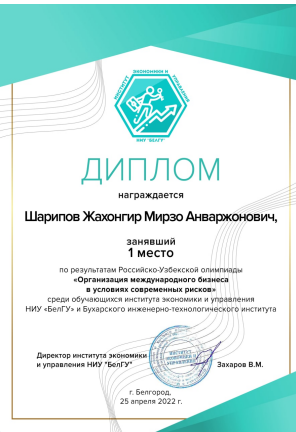 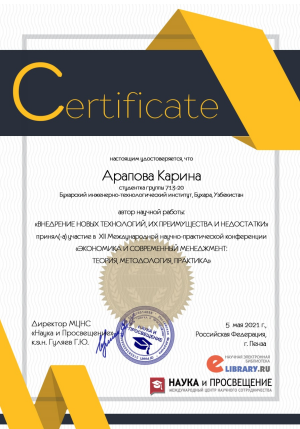 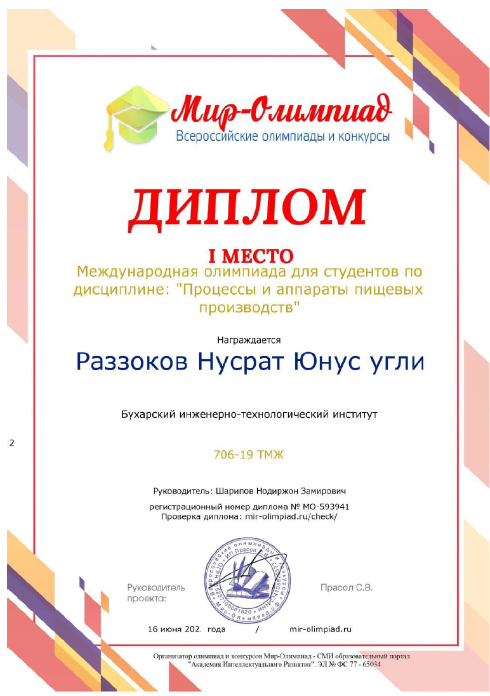 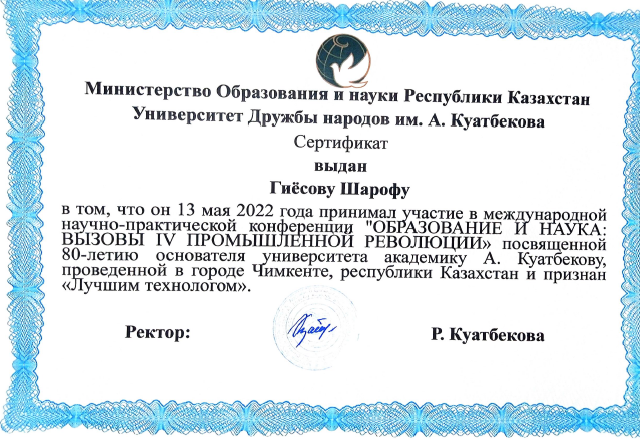 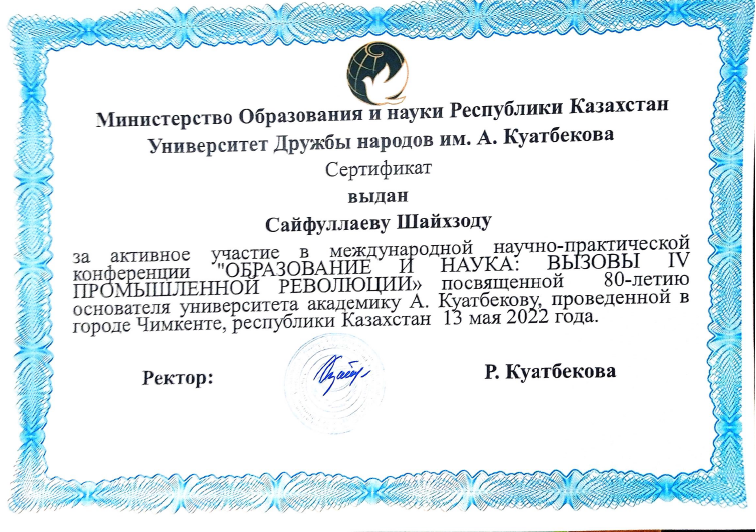 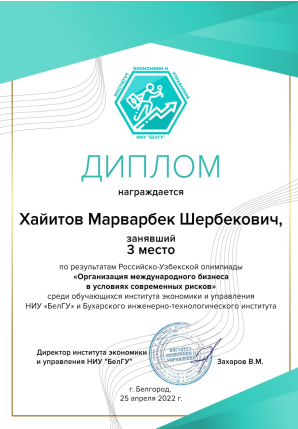 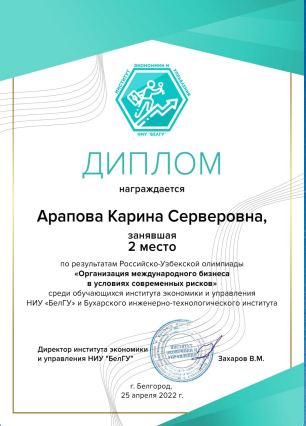 67
Факультетнинг 708-18 ИЧТ гурух талабалари Юсупов Юсуф Хамза ўғли ҳамда Худоёрова Меҳрангиз Муродовна Ислом Каримов номидаги давлат стипендияси соҳиби бўлди
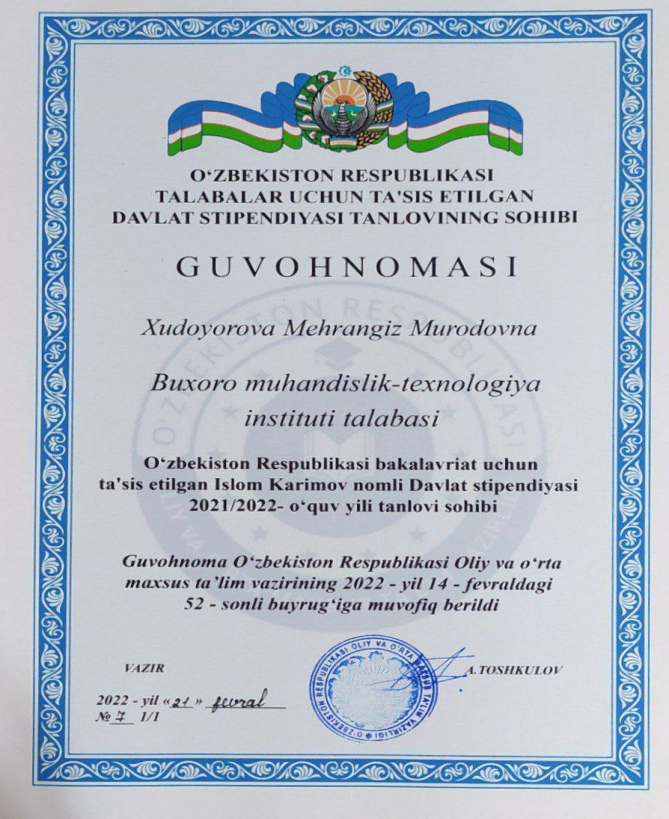 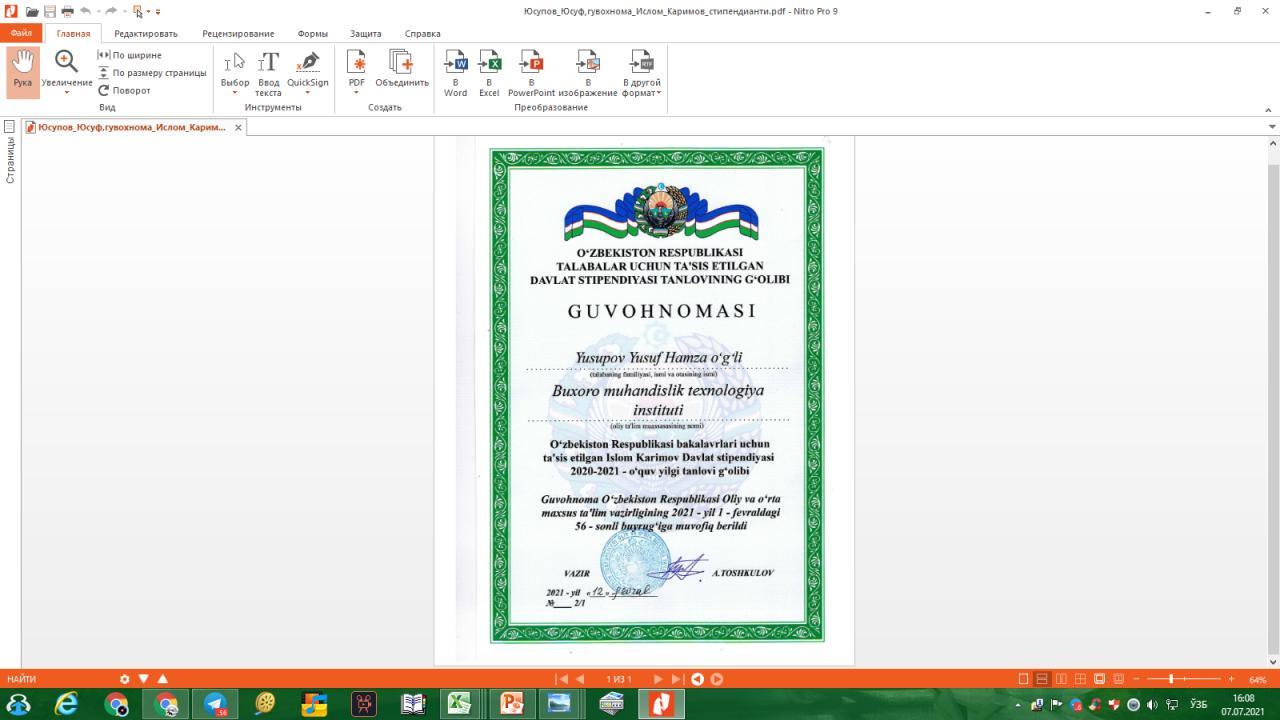 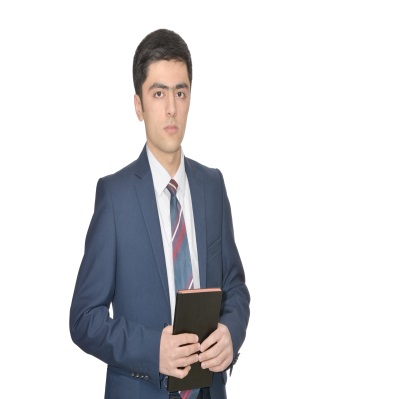 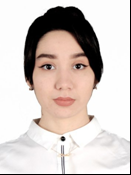 65
Факультетнинг 708-18 ИЧТ гурух талабаси Тўраев Хуршид Бахриддин ўғли Ўзбекистон Республикаси Президенти номидаги давлат стипендияси соҳиби бўлди
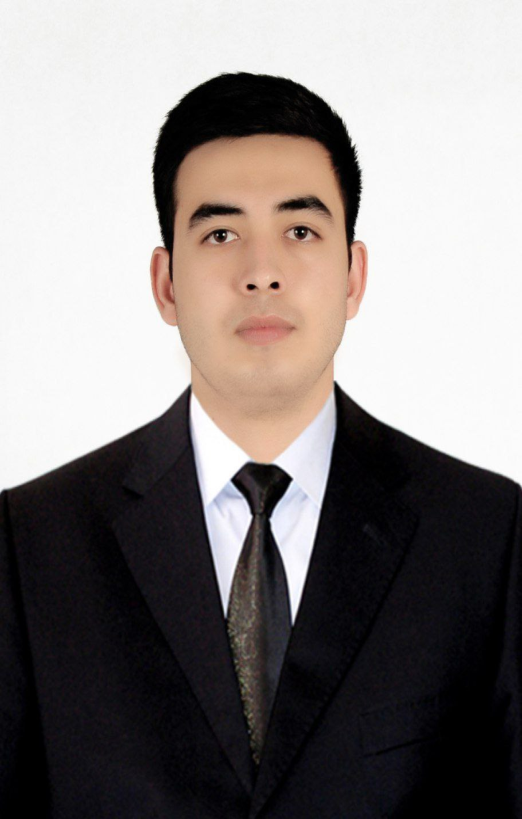 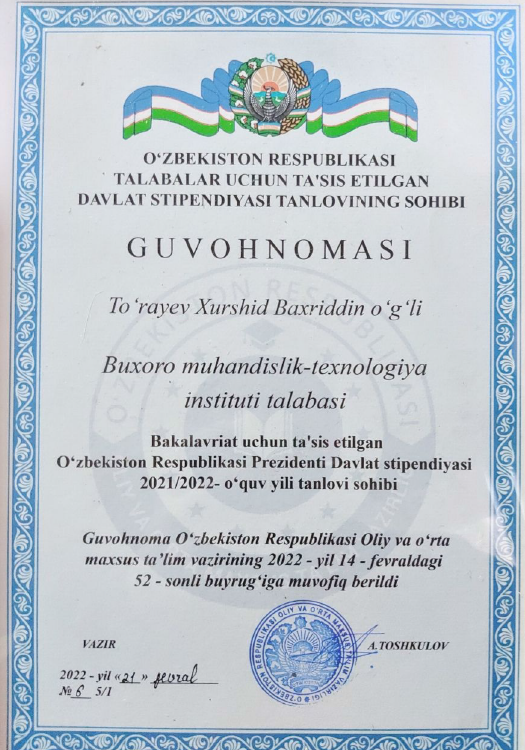 66
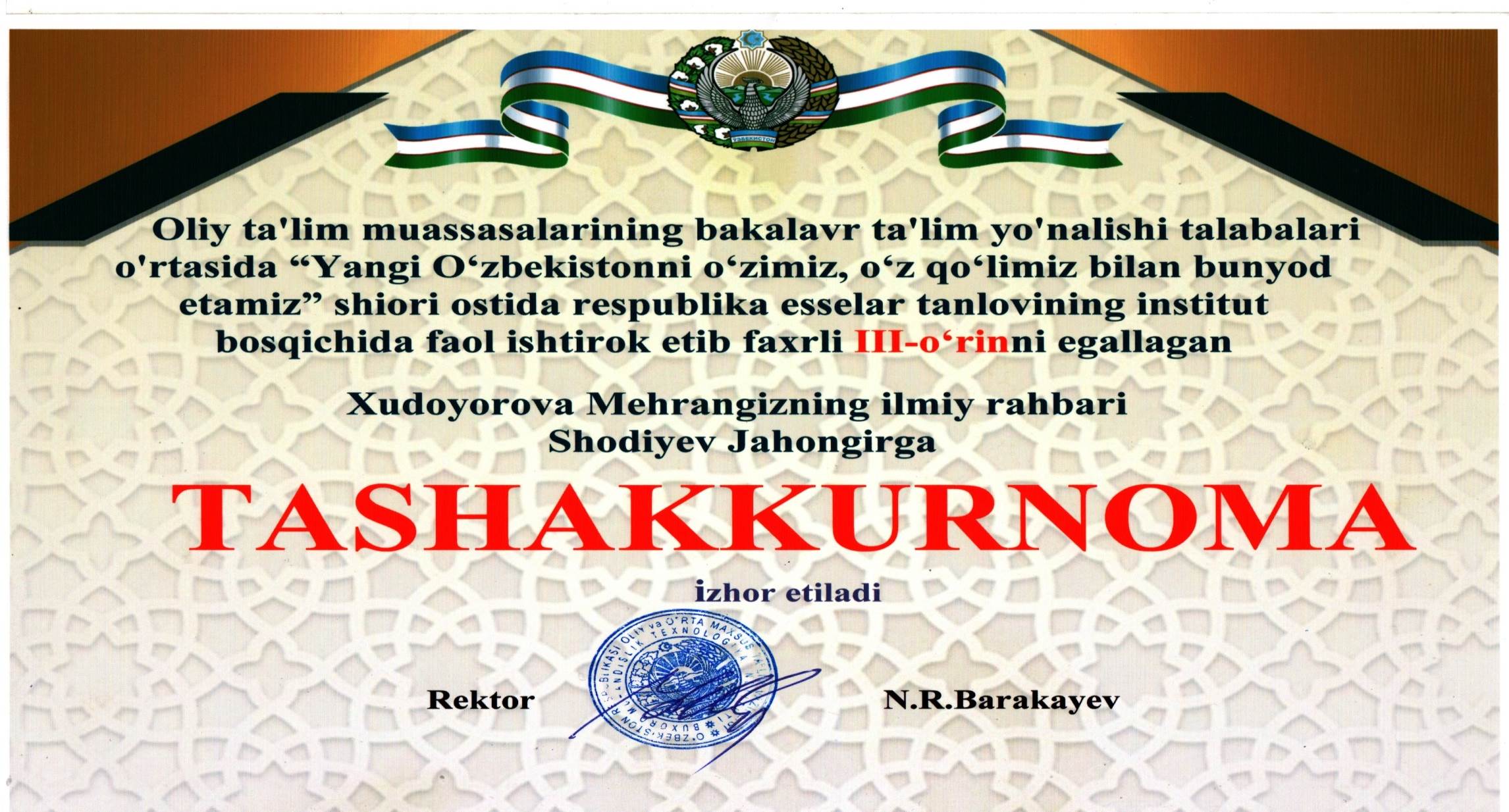 68
69